Роджер Левин 
«Мы слишком часто 
даем детям ответы, 
которые надо выучить, 
а не ставим перед  ними 
проблемы, 
 которые надо решить».
Смысловое  чтение  на уроках математики
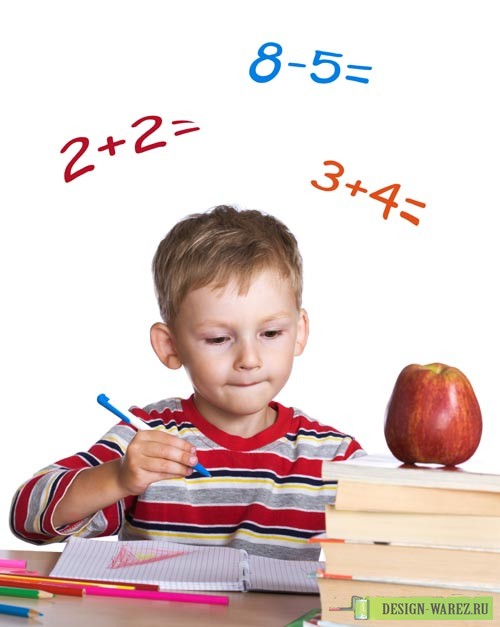 Сидорова Александра Александровна
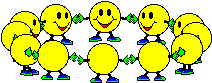 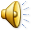 Век, 
год, 
месяц, 
неделя, 
сутки, 
час, 
минута, 
секунда.
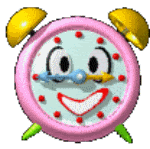 Приём «Верите ли вы?»
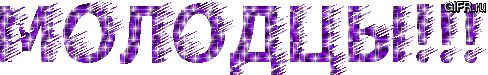 Приём «Верите ли вы?»
Алгоритм при решении задач
1 класс
1.Чтение задачи детьми (про себя )
2.Выделение числовых данных.
3. Выделение важных слов-помощников.
4. Обсуждение всей найденной информации.
5. Соотнесение текста задачи с рисунком или готовой схемой.
6. Рассказывание задачи по рисунку или схеме.
7. Составление плана решения через наглядную опору или пиктограмму
Прием «Составление краткой записи.»
Задача:            Даша нарисовала 4 круга, а Паша на 3 круга больше. 
                         Сколько кругов нарисовал Паша?
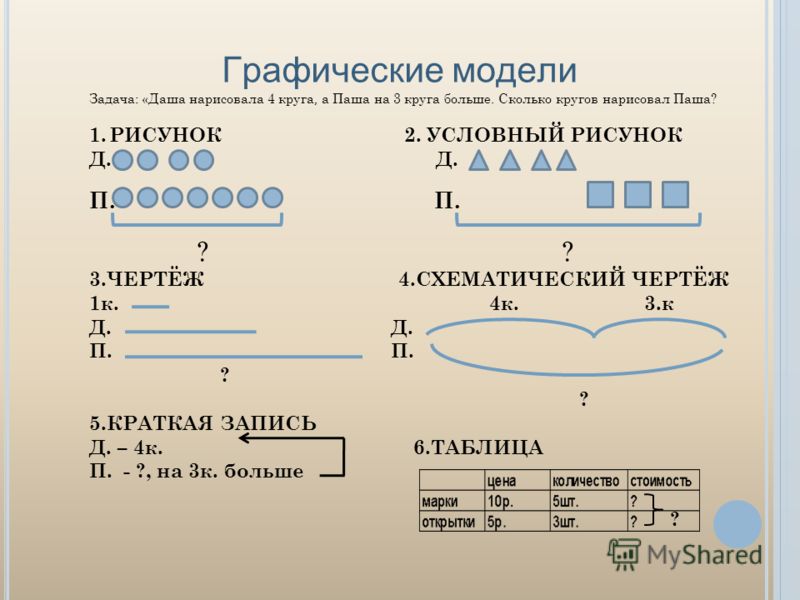 Составление краткой записи.
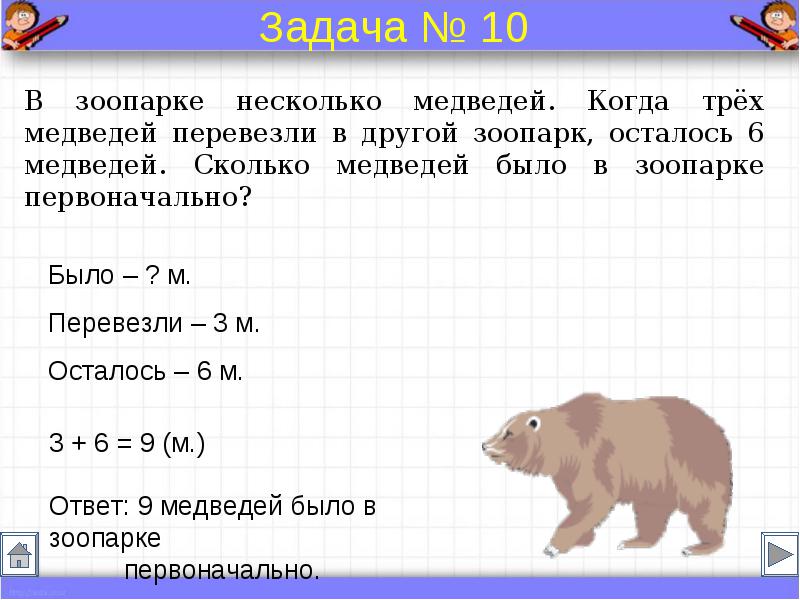 Схематический чертёж
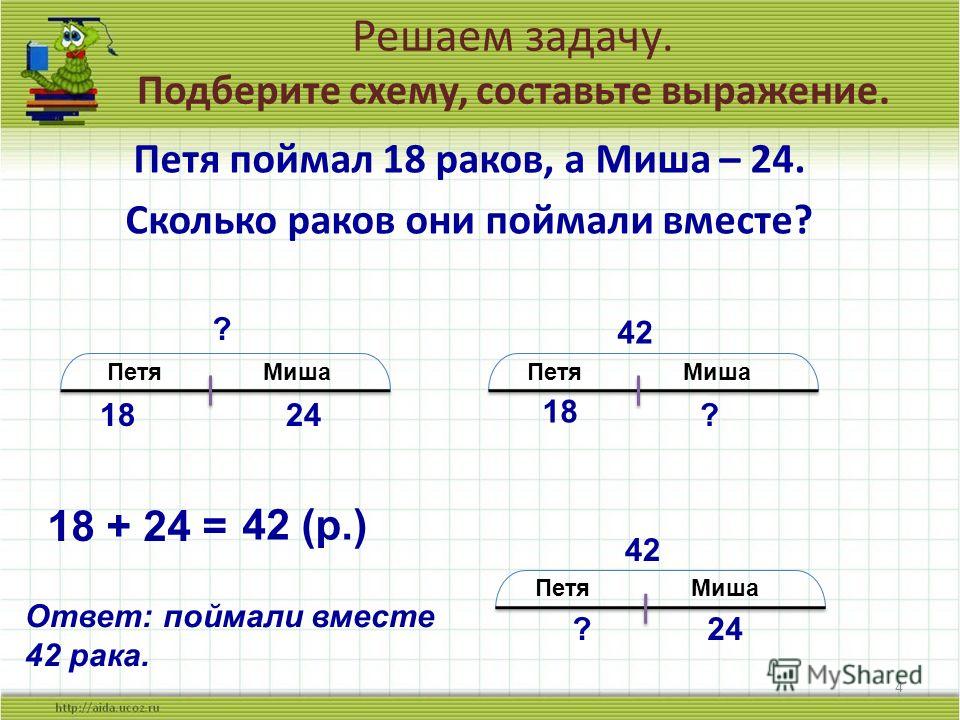 Составление таблицы по задаче.
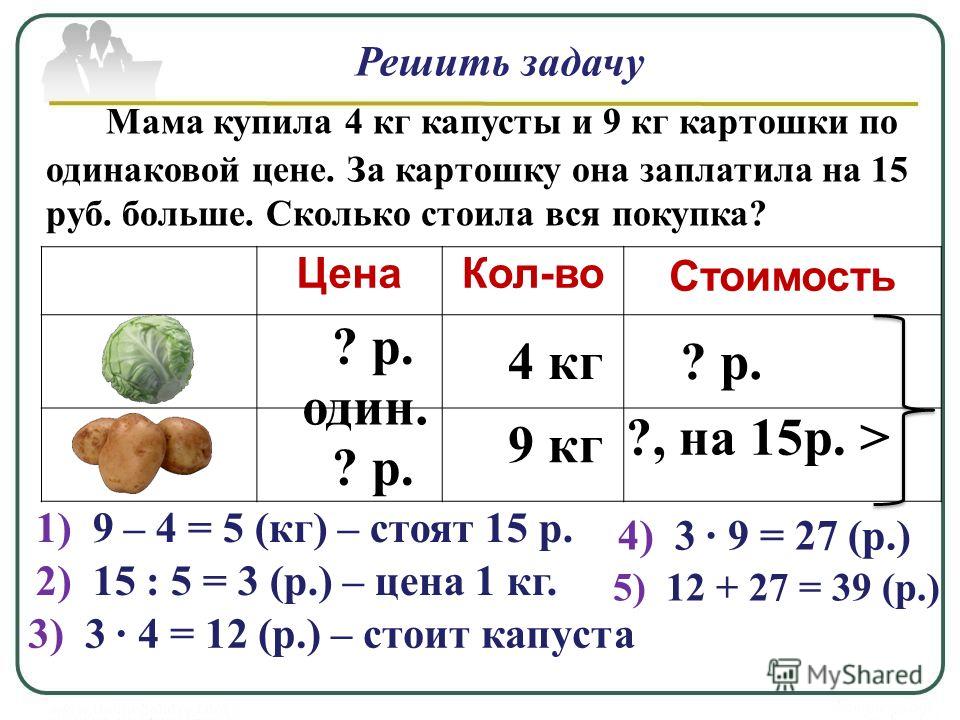 Составление задачи по рисунку.
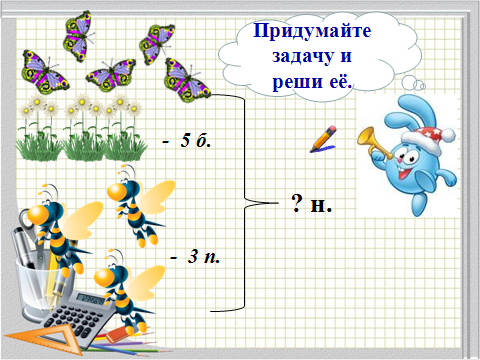 Составление вопросов к задаче.
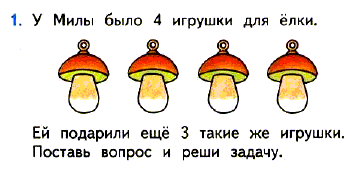 Приём «Толстые и тонкие вопросы»
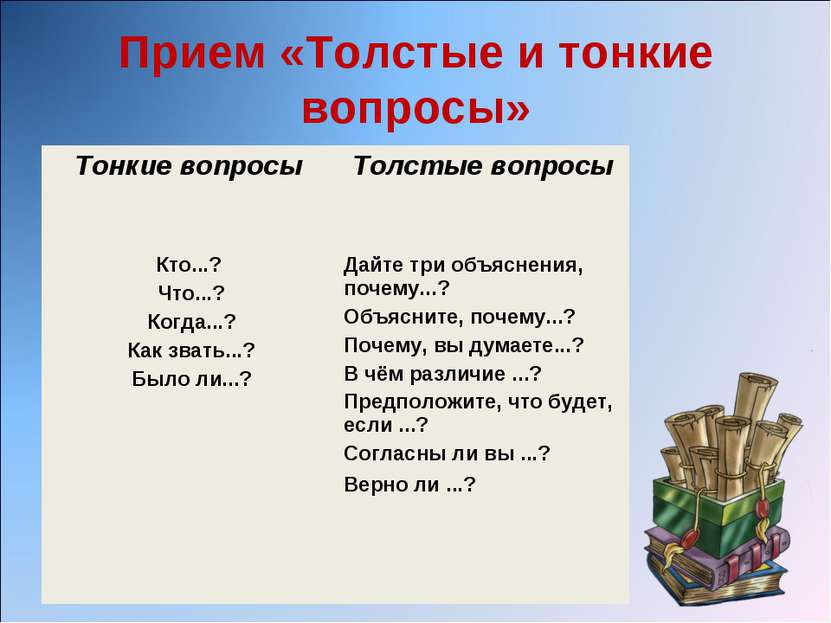 Три
Приём «Кластер»
Равные.
Тупые.
Острые
Разные.
Прямые
Кластер «Простые и составные числа»
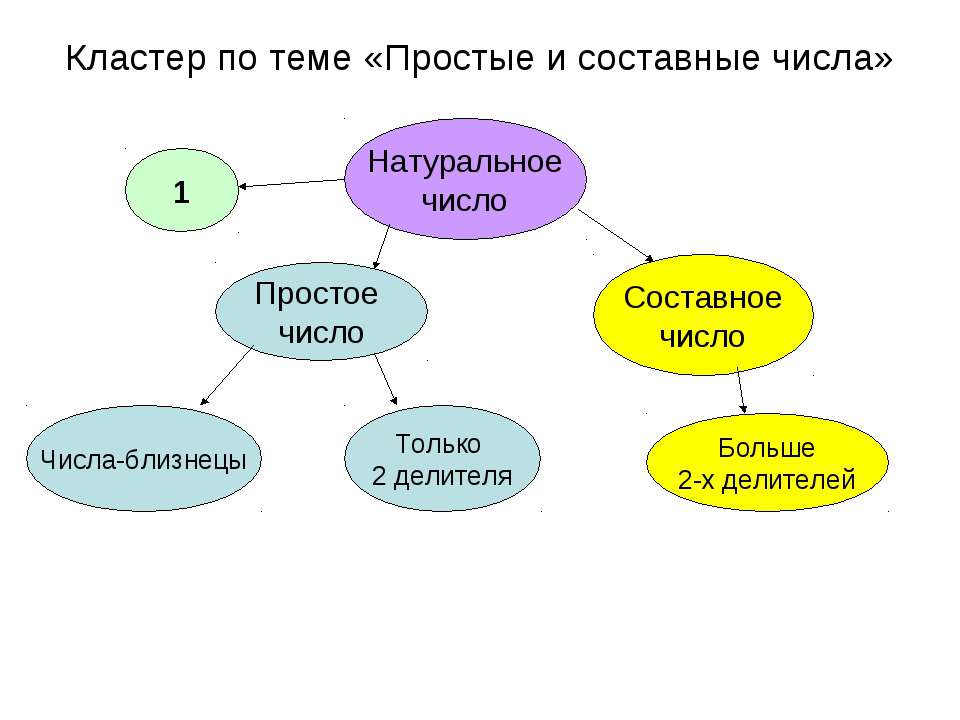 Приём «Кубик»
Измерьте и сравните
 стороны 
прямоугольника
2
1
6
4
3
5
Таблица для данных приём «Кубик»
Кто не умеет читать,
         
            Тот не умеет мыслить.
              
                        Сухомлинский  В.А.
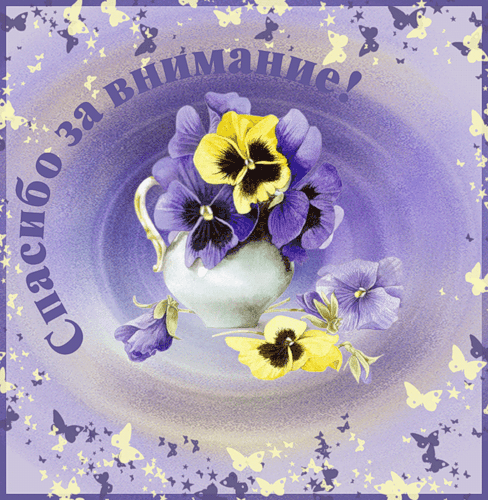